Особенности моделирования социальных процессов
Самсонова Наталья
Политика развития регионов является одним из приоритетных направлений государственного регулирования в Российской Федерации.
Любое развитие предполагает изменение в функционировании сформировавшейся системы и угрозу возникновения нежелательных последствий. 
Для выявления возможных последствий и определения направлений реформирования применяется имитационное моделирование, позволяющее проанализировать поведение социальной структуры населения и реакцию на изменение социально-экономической системы.
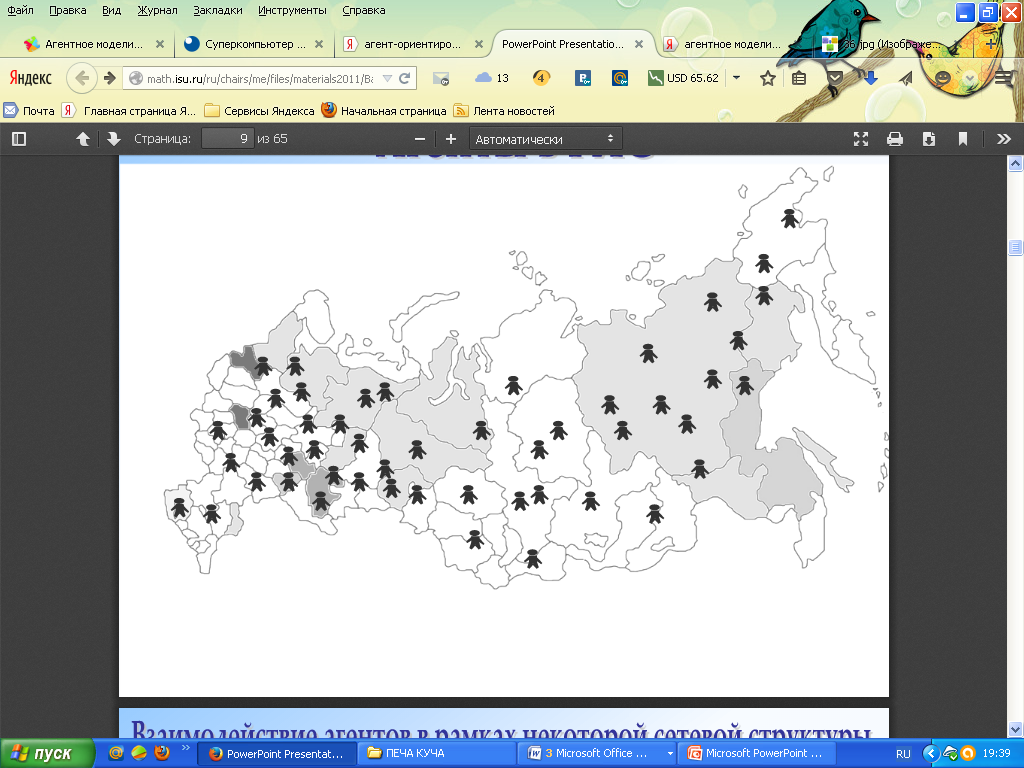 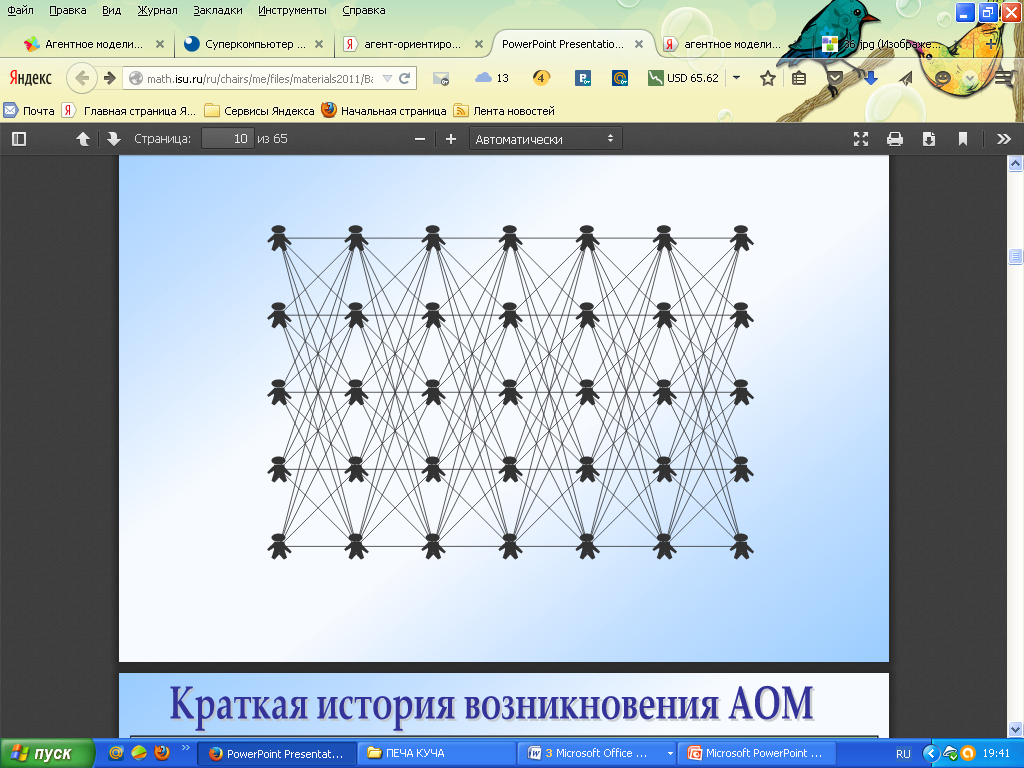 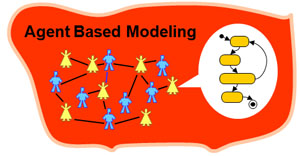 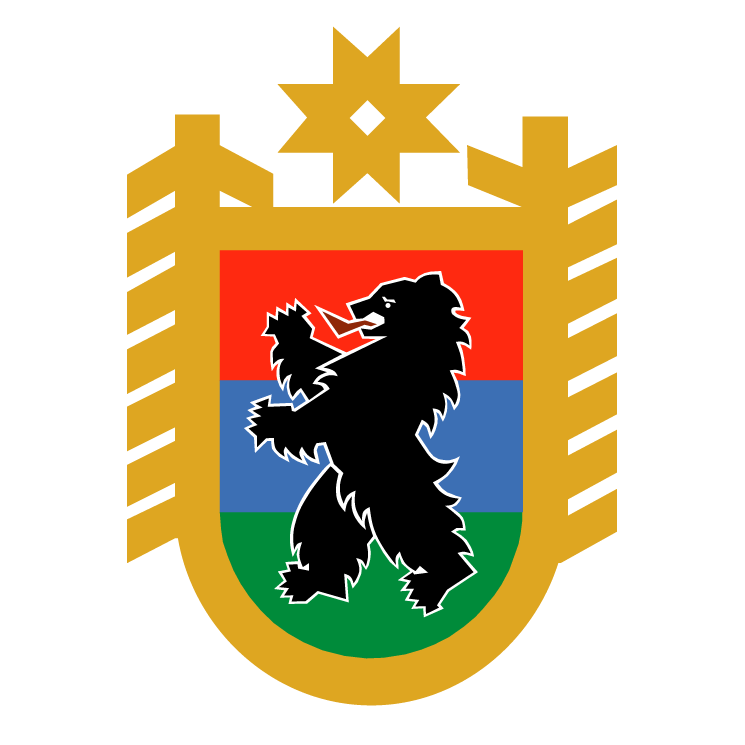 Карелия
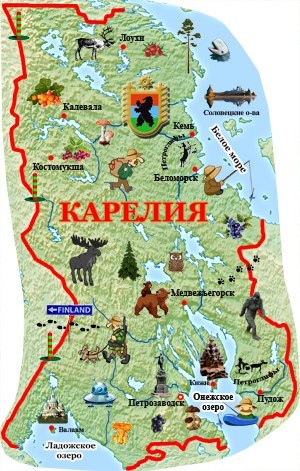 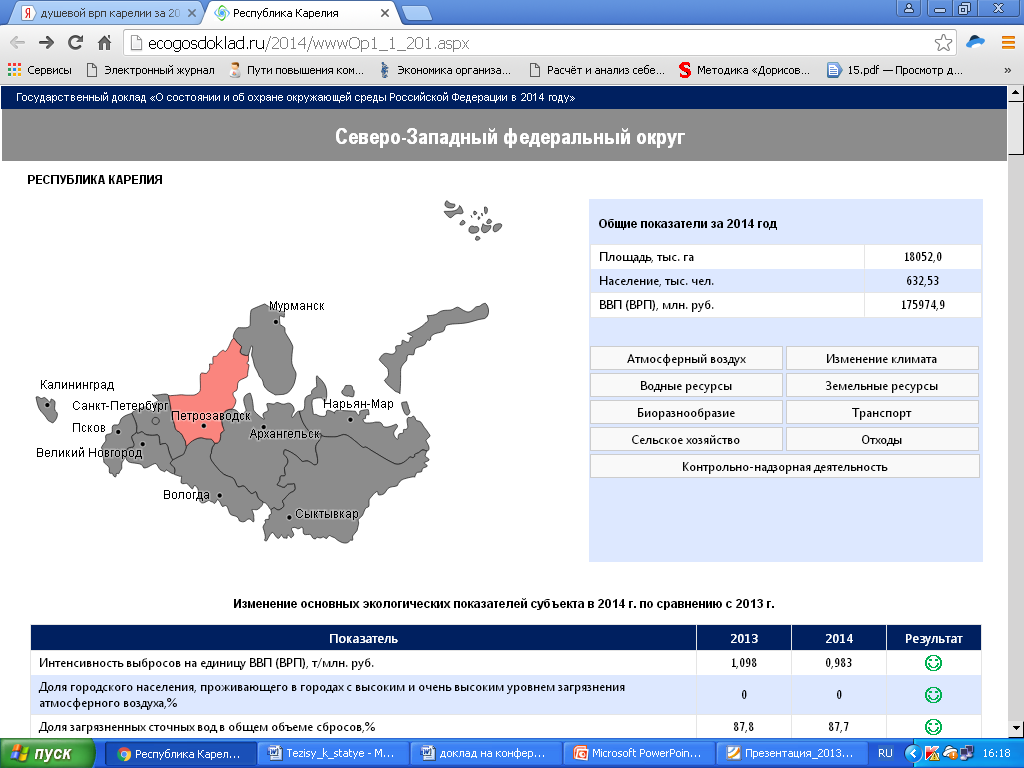 где Nx – вероятность родившихся дожить до возраста х умереть в этом же возрасте;
 Lx  - вероятность для родившихся дожить до возраста х  лет;
Qx - вероятность для тех, кто дожил до х  лет, умереть в возрасте х лет
Nx =
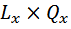 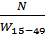 F =
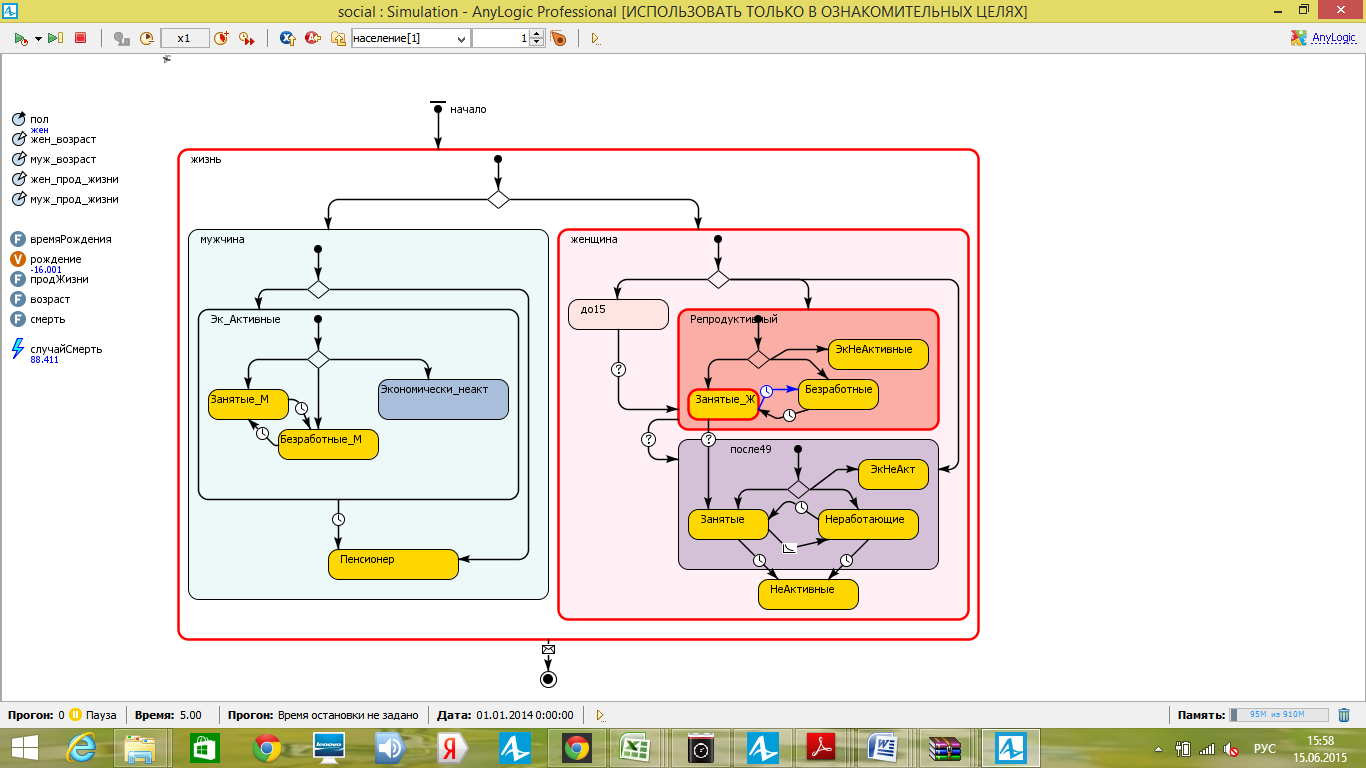 где F – специальный коэффициент рождаемости;
N - число родившихся
W15-49 - численность женщин в возрасте 15-49
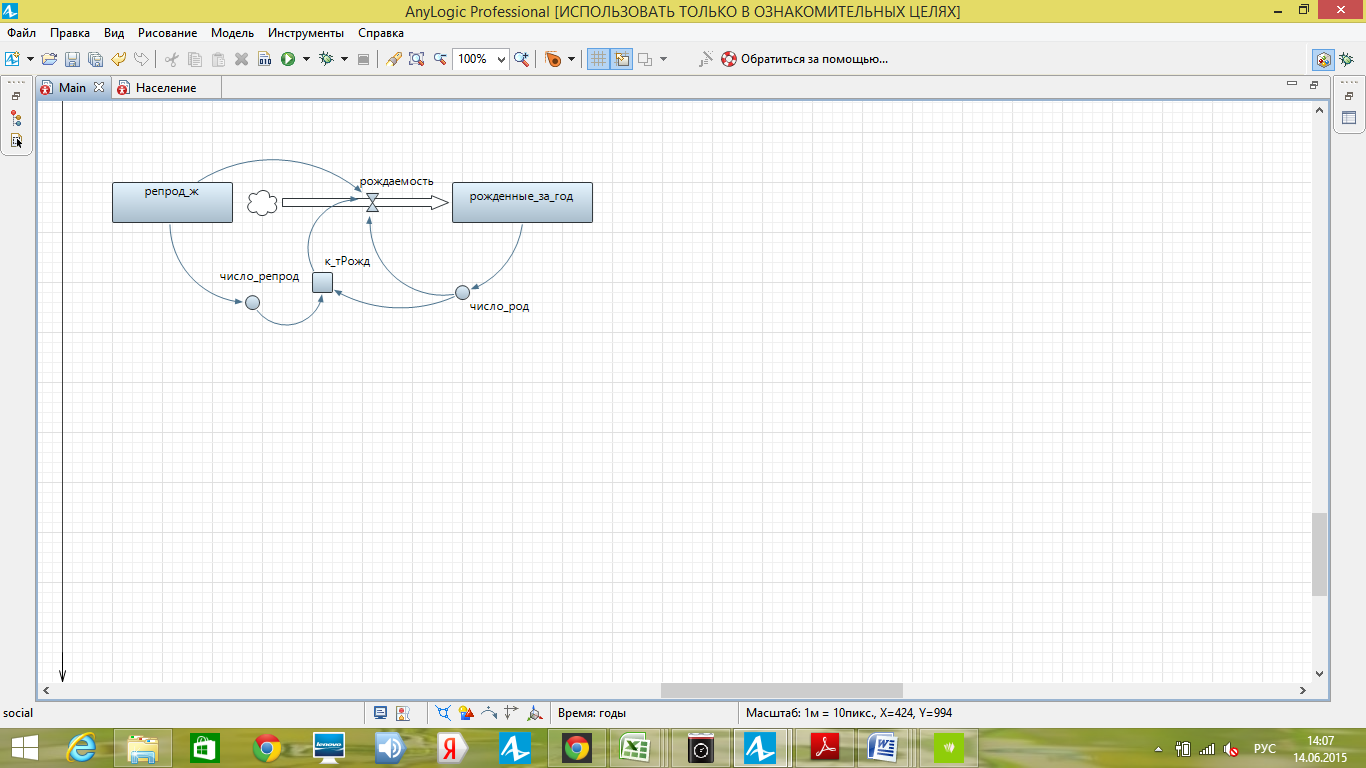 Численность населения Республики Карелия за период с 2009 по 2014 гг.
Прогнозная численность население Республики Карелия до 2025 года
632,5
288,4
344,1
618,9
282,4
336,5
600,2
273,8
326,3
ФСГС:
Прогнозное число рожденных за год детей до 2025 года
7418
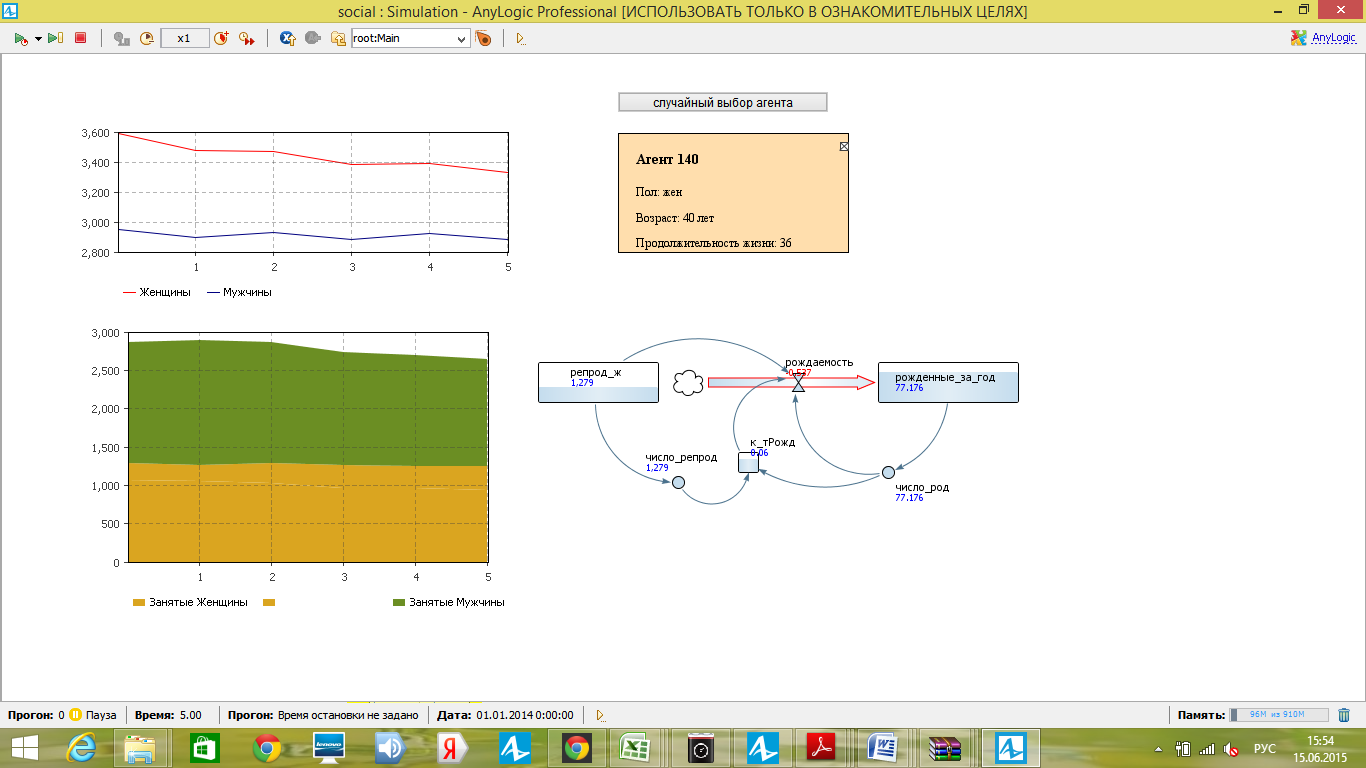